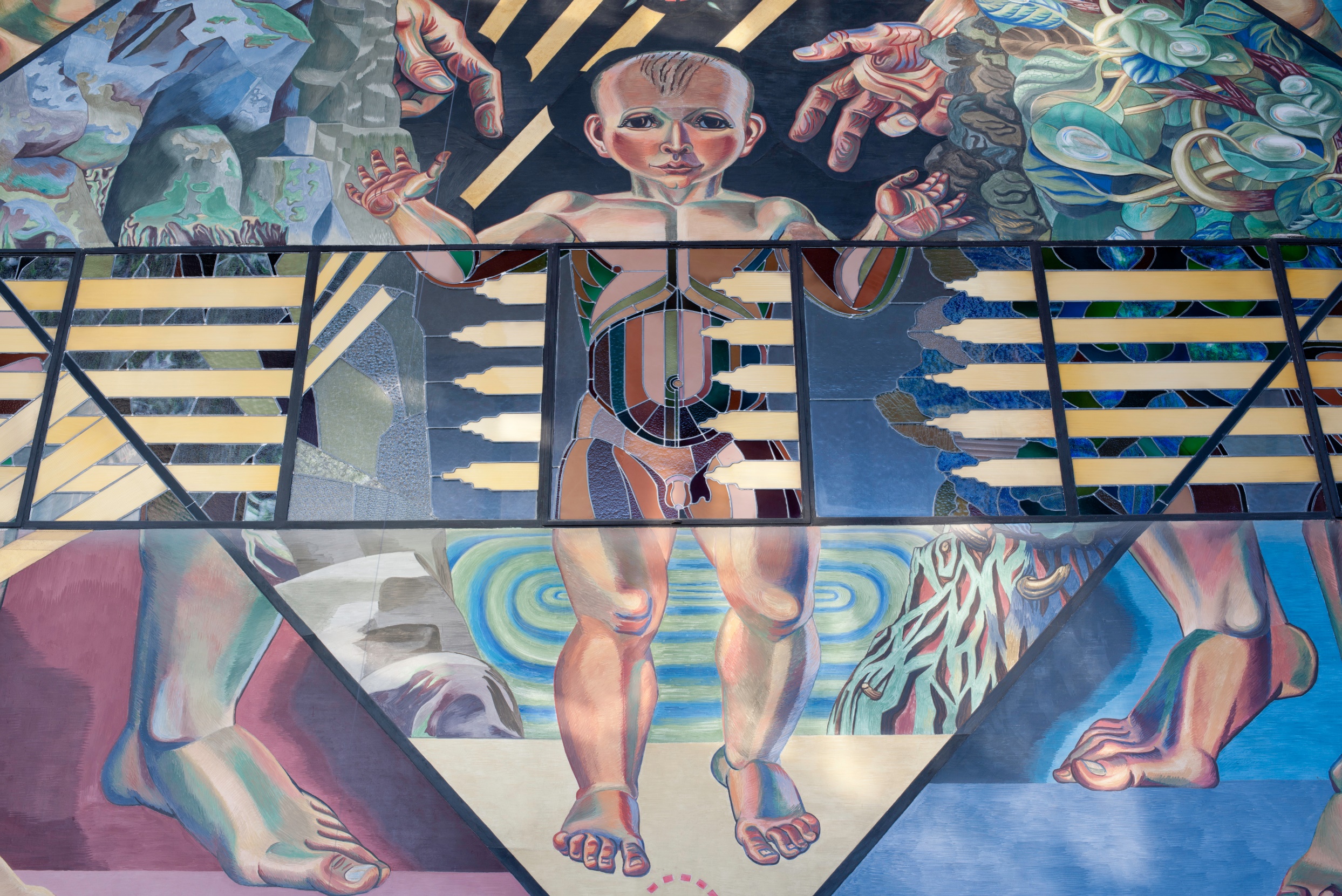 DET MATEMATISK-NATURVITENSKAPELIGEFAKULTET
Kunnskapsutvikling for en
verden i endring.
2022
Morten Brun / UiO
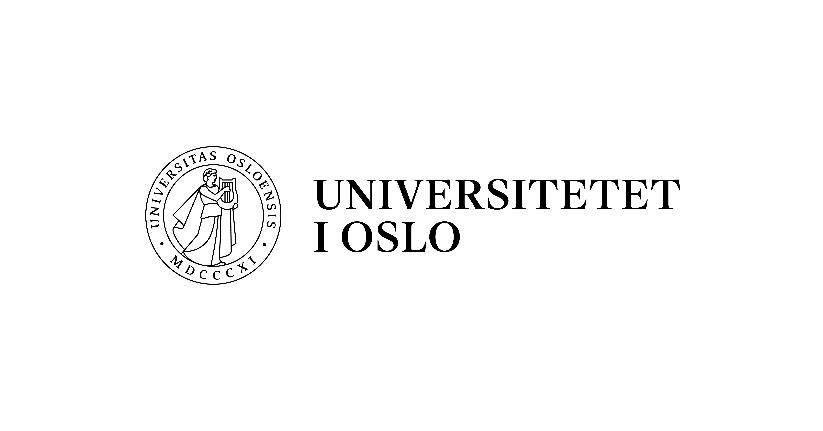 Fakultetsledelse
Prodekan forskning
Bjørn Jamtveit
Visedekan utdanning
Knut Martin Mørken
Dekan Solveig Kristensen
Anders Lien / UiO
Det matematisk-naturvitenskapelige fakultet
Side 2
Fakultetsledelse
Leder for næringsliv og samfunnskontakt Eva Karin Sandanger Dugstad
Fakultetsdirektør Jo Døhl
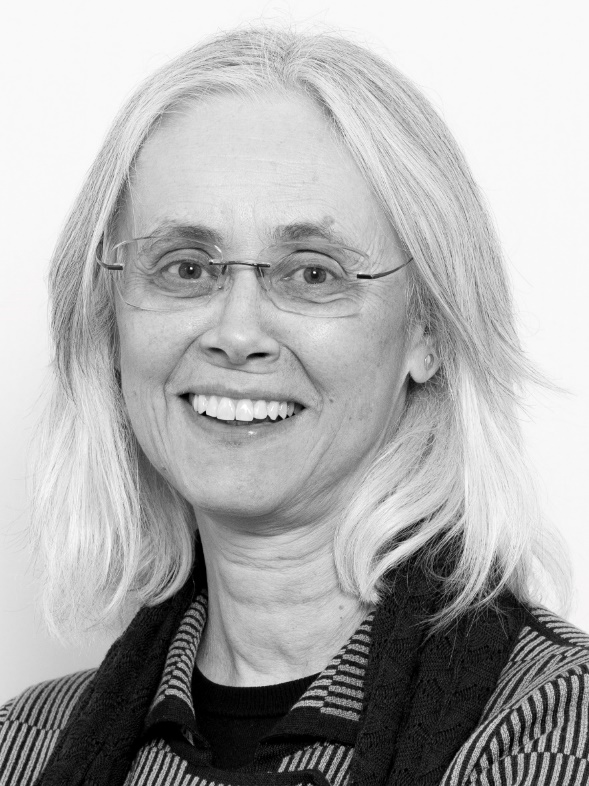 Anders Lien / UiO
Det matematisk-naturvitenskapelige fakultet
Side 3
Side 3
Strategiske områder
Digitalisering og beregningsorientert vitenskap
Livsvitenskap
Jord og rom
Energi og materialer
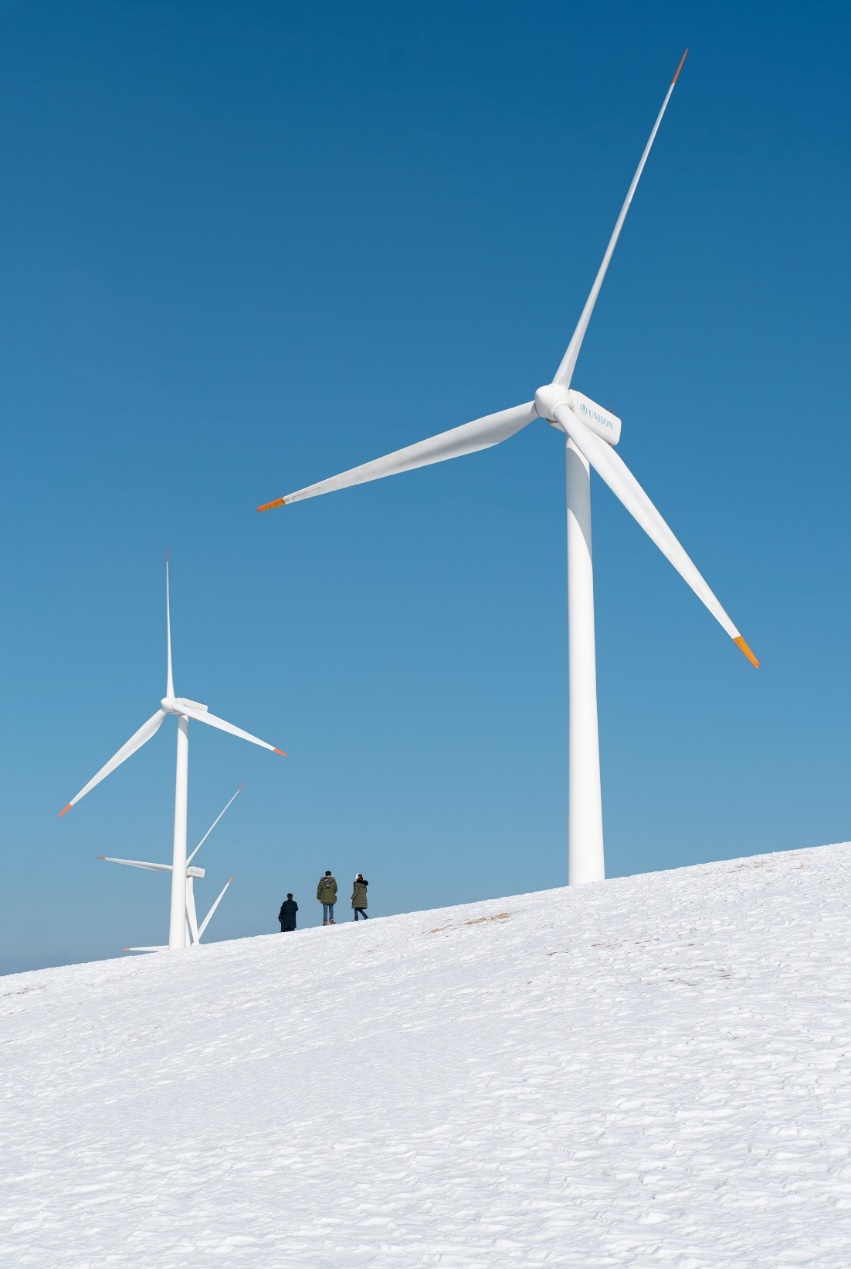 Jaeyoon Jeong / Unsplash
Benjamin A. Ward / UiO
Galileo / NASA
Det matematisk-naturvitenskapelige fakultet
Side 4
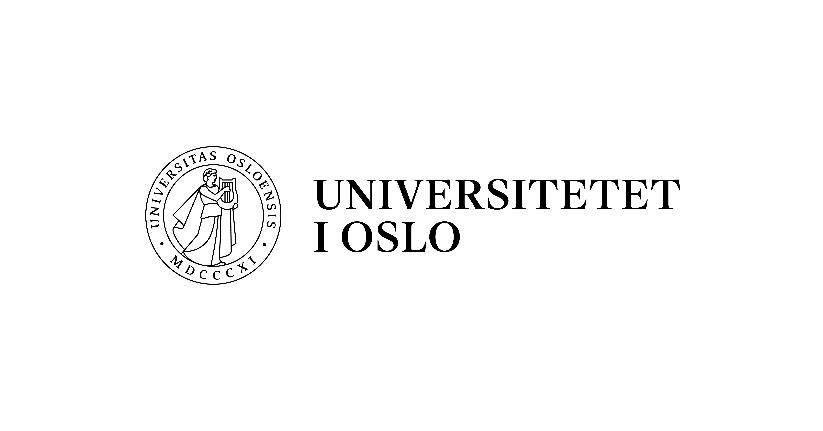 OrganisasjonskartDet matematisk-naturvitenskapeligefakultet
Side 5
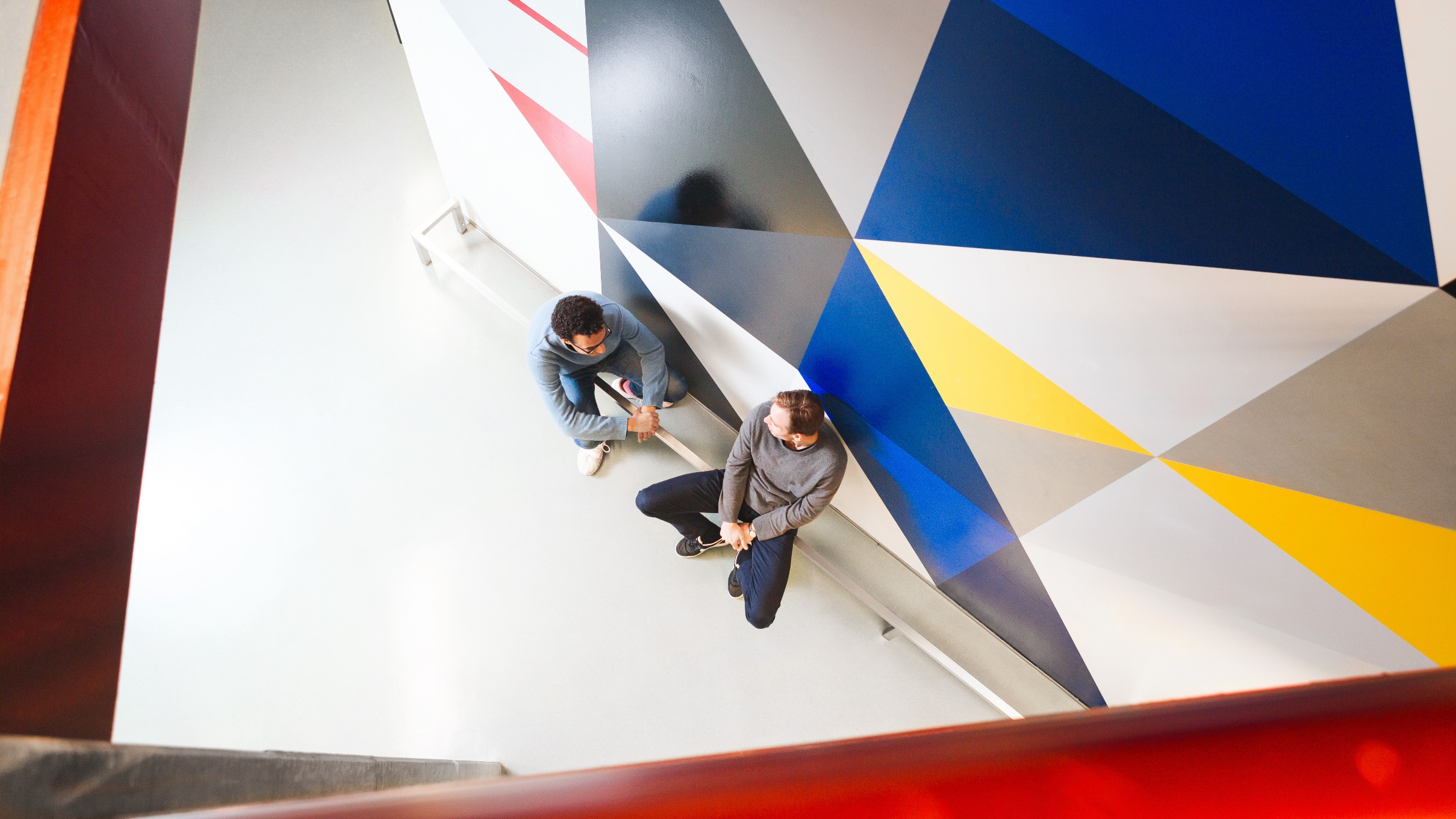 Folk ved MN-fakultet
6000 studenter

800 Ph.D.-kandidater

1100 vitenskapelig ansatte

550 teknisk / administrativt ansatte
Jarli & Jordan / UiO
Det matematisk-naturvitenskapelige fakultet
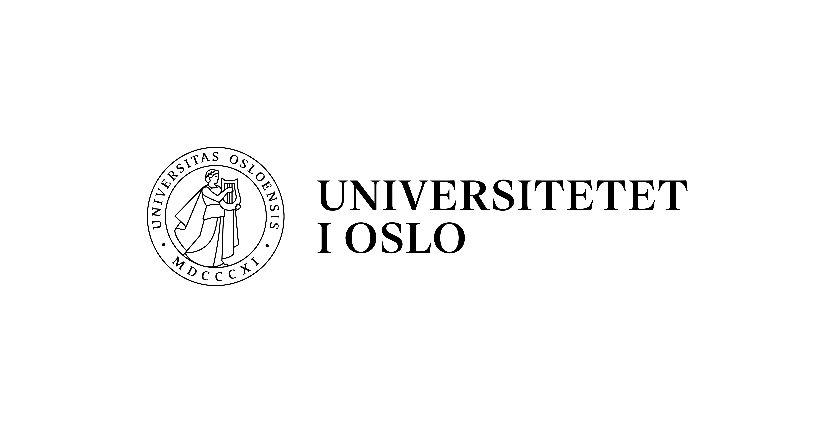 Side 6
Forskning og utdanning
9 institutter
8 sentre
1 Senter for fremragende utdanning
3 Sentre for fremragende forskning
2 Sentre for forskningsdrevet innovasjon
Ukjent
Det matematisk-naturvitenskapelige fakultet